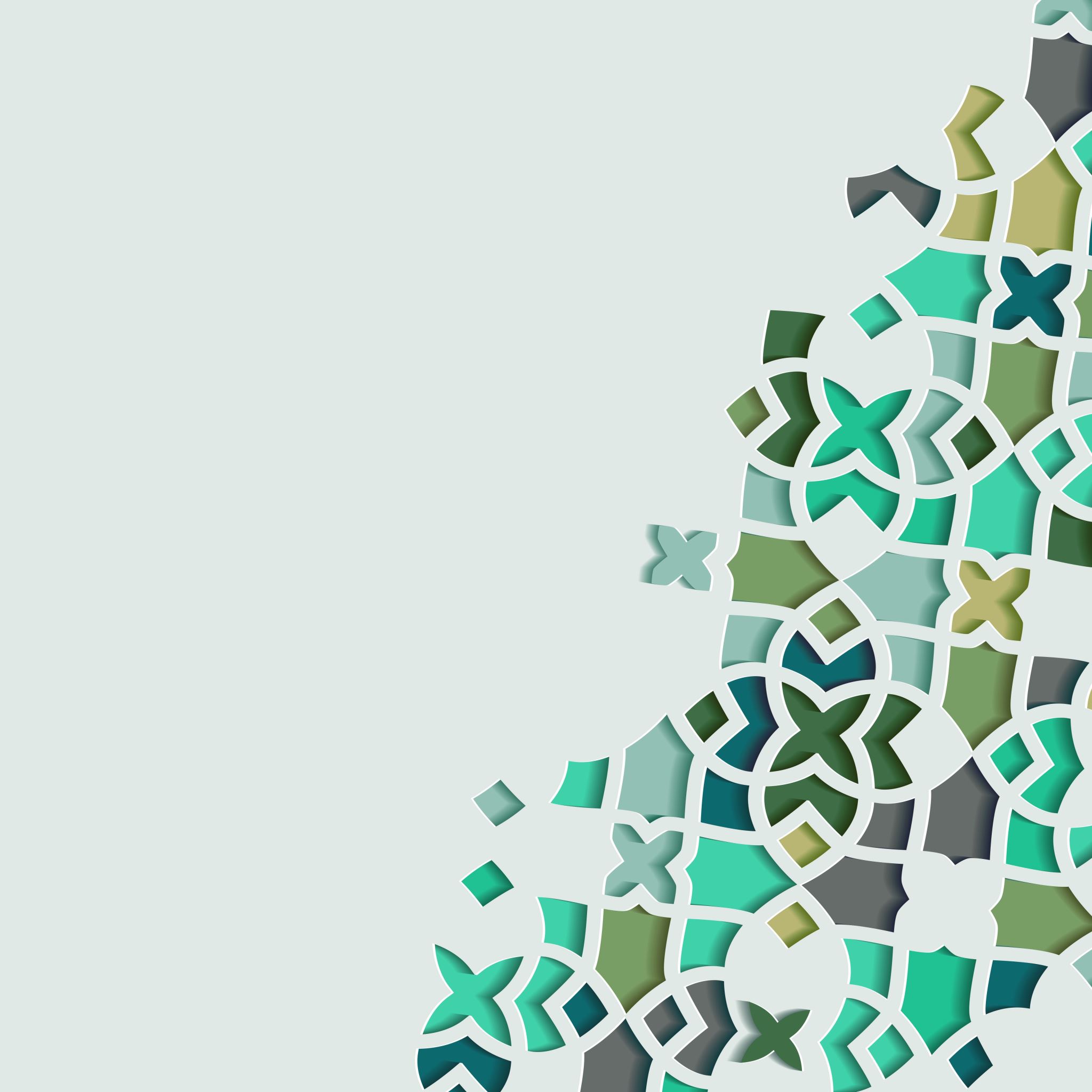 The Life of Prophet Muhammad
Lesson 24
The Ascension
قَالَ الصَّادِقُ(ع) مَنْ أَنْكَرَ ثَلَاثَةَ أَشْيَاءَ فَلَيْسَ مِنْ شِيعَتِنَا الْمِعْرَاجَ وَ الْمُسَاءَلَةَ فِي الْقَبْرِ وَ الشَّفَاعَةَ

“Whoever denies three things is not from our followers: The ascension, the questioning in the grave and intercession.”- Imam al-Sadiq
The Ascension
قَالَ رَسُولُ اللَّهِ(ص)وَ رَأَيْتُ فِي السَّمَاءِ السَّابِعَةِ بِحَاراً مِنْ نُورٍ يَتَلَأْلَأُ تَلَأْلُؤُهَا يَخْطَفُ بِالْأَبْصَارِ وَ فِيهَا بِحَارٌ مُظْلِمَةٌ وَ بِحَارٌ مِنْ ثَلْجٍ‏ تَرْعُدُ 
“I saw in the seventh heaven oceans of glimmering light that dazzles the eyes. And I also saw oceans of darkness and oceans of ice and thunder…”
The Ascension
فَكُلَّمَا فَزِعْتُ ‏وَ رَأَيْتُ هَؤُلَاءِ سَأَلْتُ جَبْرَئِيلَ فَقَالَ أَبْشِرْ يَا مُحَمَّدُ وَ اشْكُرْ كَرَامَةَ رَبِّكَ وَ اشْكُرِ اللَّهَ بِمَا صَنَعَ إِلَيْكَ

“Whenever I was bewildered by what I saw, I would ask Gabriel [about it]. Gabriel responded: ‘O Muhammad, be glad, and be thankful for this honor from God and thank God for what he has made for you…”
Ascension
قَالَ فَثَبَّتَنِيَ اللَّهُ بِقُوَّتِهِ وَ عَوْنِهِ حَتَّى كَثُرَ قَوْلِي لِجَبْرَئِيلَ وَ تَعَجُّبِي فَقَالَ جَبْرَئِيلُ يَا مُحَمَّدُ تُعَظِّمُ مَا تَرَى إِنَّمَا هَذَا خَلْقٌ مِنْ خَلْقِ رَبِّكَ فَكَيْفَ بِالْخَالِقِ الَّذِي خَلَقَ مَا تَرَى وَ مَا لَا تَرَى أَعْظَمُ مِنْ هَذَا مِنْ خَلْقِ رَبِّكَ أَنَّ بَيْنَ اللَّهِ وَ بَيْنَ خَلْقِهِ تِسْعِينَ‏ أَلْفَ حِجَابٍ
When Gabriel noticed that I was mesmerized by what I was seeing, he said: ‘O Muhammad, you consider what you are seeing to be great, while this is one creation from the creations of your Lord. Imagine the greatness of the Creator who created what you see and what you have not seen. And indeed what you have not seen is much greater than this. Verily, between God and His creatures is 90,000 veils….”
Ascension
وَ أَقْرَبُ الْخَلْقِ إِلَى اللَّهِ أَنَا وَ إِسْرَافِيلُ وَ بَيْنَنَا وَ بَيْنَهُ أَرْبَعَةُ حُجُبٍ حِجَابٌ مِنْ نُورٍ وَ حِجَابٌ مِنْ ظُلْمَةِ وَ حِجَابٌ مِنَ الْغَمَامِ وَ حِجَابٌ مِنَ الْمَاءِ
and the closest of creations to God are Isra'fil and myself; and between God and us exist four veils: Light, Darkness, Cloud and Water."
Ascension
ثُمَّ مَضَيْتُ مَعَ جَبْرَئِيلَ فَدَخَلْتُ الْبَيْتَ الْمَعْمُورَ فَصَلَّيْتُ فِيهَا رَكْعَتَيْنِ وَ مَعِي أُنَاسٌ مِنْ أَصْحَابِي عَلَيْهِمْ ثِيَابٌ جُدُدٌ وَ آخَرِينَ عَلَيْهِمْ ثِيَابٌ خُلْقَانٌ فَدَخَلَ أَصْحَابُ الْجُدُدِ وَ حُبِسَ أَصْحَابُ الْخُلْقَانِ
Along with Gabriel we entered into Bayt al‑Ma'mur. A group of my companions were with who were wearing new clothing. Others from amongst them were wearing old clothing, and when they tried to enter this area, they were prevented. Only those who were wearing new clothing were permitted to enter with me into Bayt al‑Ma'mur. In this place, I performed a two rak’at prayer, and then left.
Ascension
ثُمَّ خَرَجْتُ فَانْقَادَ لِي نَهَرَانِ نَهَرٌ يُسَمَّى الْكَوْثَرَ وَ نَهَرٌ يُسَمَّى الرَّحْمَةَ فَشَرِبْتُ مِنَ الْكَوْثَرِ وَ اغْتَسَلْتُ مِنَ الرَّحْمَةِ ثُمَّ انْقَادَا لِي جَمِيعاً حَتَّى دَخَلْتُ الْجَنَّةَ 
“I then left and came across two rivers. One was called ‘Kawthar’ and the other was ’Rahmah’. I drank from Kawthar and bathed in Rahmah and then was lead into paradise…”
Ascension
وَ إِذَا عَلَى حَافَتَيْهَا بُيُوتِي وَ بُيُوتُ‏ أَهْلِي وَ إِذَا تُرَابُهَا كَالْمِسْكِ وَ إِذَا جَارِيَةٌ تَنْغَمِسُ فِي أَنْهَارِ الْجَنَّةِ فَقُلْتُ لِمَنْ أَنْتِ يَا جَارِيَةُ فَقَالَتْ لِزَيْدِ بْنِ حَارِثَةَ فَبَشَّرْتُهُ بِهَا حِينَ أَصْبَحْتُ
“At the boundary of paradise I saw my homes and the homes of my family. The ground of paradise smelled of musk. I saw a maid who was bathing in the rivers of paradise. I asked her: ‘Who do you belong to?’ She said: ’Zayd b. Haritha’. I gave him the glad tidings of this on the morning I returned [from the ascent].
Ascension
وَ إِذَا بِطَيْرِهَا كَالْبُخْتِ وَ إِذَا رُمَّانُهَا مِثْلُ دُلِيِّ الْعِظَامِ وَ إِذَا شَجَرَةٌ لَوْ أُرْسِلَ طَائِرٌ فِي أَصْلِهَا مَا دَارَهَا سَبْعَمِائَةِ سَنَةٍ وَ لَيْسَ فِي الْجَنَّةِ مَنْزِلٌ إِلَّا وَ فِيهَا قُتُرٌمِنْهَا
“The birds of paradise were like camels in size. It’s pomegranates were large and glowing. I also saw a tree that if a bird were to fly around it for seven hundred years, he would still not be able to go around the entire trIn Paradise, there is not a single house in which one of the branches of this tree does not cover.
Ascension
فَقُلْتُ مَا هَذِهِ يَا جَبْرَئِيلُ فَقَالَ هَذِهِ شَجَرَةُ طُوبَى قَالَ اللَّهُ‏ طُوبى‏ لَهُمْ وَ حُسْنُ مَآبٍ
I asked Gabriel regarding this tree an he told me, "This is the tree of Tuba about which, God has said in the Quran:

"...Tuba shall be theirs and a goodly return.
Ascension
لَمَّا أُسْرِيَ بِي إِلَى السَّمَاءِ دَخَلْتُ الْجَنَّةَ فَرَأَيْتُ فِيهَا قِيعَاناً وَ رَأَيْتُ فِيهَا مَلَائِكَةً يَبْنُونَ لَبِنَةً مِنْ ذَهَبٍ وَ لَبِنَةً مِنْ فِضَّةٍ وَ رُبَّمَا أَمْسَكُوا فَقُلْتُ لَهُمْ مَا بَالُكُمْ قَدْ أَمْسَكْتُمْ‏ فَقَالُوا حَتَّى تَجِيئَنَا النَّفَقَةُ فَقُلْتُ وَ مَا نَفَقَتُكُمْ قَالُوا قَوْلُ الْمُؤْمِنِ سُبْحَانَ اللَّهِ وَ الْحَمْدُ لِلَّهِ وَ لَا إِلَهَ إِلَّا اللَّهُ وَ اللَّهُ أَكْبَرُ فَإِذَا قَالَ بَنَيْنَا وَ إِذَا سَكَتَ أَمْسَكْنَا
Ascension
وَ انْتَهَيْتُ إِلَى سِدْرَةِ الْمُنْتَهَى فَإِذَا الْوَرَقَةُ مِنْهَا تُظِلُّ أُمَّةً مِنَ الْأُمَمِ فَكُنْتُ مِنْهَا كَمَا قَالَ اللَّهُ تَعَالَى‏ قابَ قَوْسَيْنِ أَوْ أَدْنى
We reached to an area known as Sidratul Muntaha. We saw a place where there was a tree whose one leaf would be able to cover an entire nation. I continued to draw closer until I reached a what God described as: ‘the measure of two bows or even closer.’
Ascension
فَنَادَانِي‏ آمَنَ الرَّسُولُ بِما أُنْزِلَ إِلَيْهِ مِنْ رَبِّهِ‏ فَقُلْتُ أَنَا مُجِيباً عَنِّي‏ وَ عَنْ أُمَّتِي‏ وَ الْمُؤْمِنُونَ كُلٌّ آمَنَ بِاللَّهِ وَ مَلائِكَتِهِ وَ كُتُبِهِ وَ رُسُلِهِ لا نُفَرِّقُ بَيْنَ أَحَدٍ مِنْ رُسُلِهِ‏
God then announced to me: "The Prophet believes in that which His Lord has revealed unto him. I then replied on behalf of myself and my nation: "And the believers too, they all believe in God and His Angels and His Books and His Messengers. We do not differentiate between any of His Messengers. "
Ascension
فَقُلْتُ‏ سَمِعْنا وَ أَطَعْنا غُفْرانَكَ رَبَّنا وَ إِلَيْكَ الْمَصِيرُ
I then said: ".We hear and we obey, Our Lord! Thy forgiveness (do we crave), and to Thee is the eventual course. "
Ascension
فَقَالَ اللَّهُ‏ لا يُكَلِّفُ اللَّهُ نَفْساً إِلَّا وُسْعَها لَها ما كَسَبَتْ وَ عَلَيْها مَا اكْتَسَبَتْ‏
فَقُلْتُ‏ رَبَّنا لا تُؤاخِذْنا إِنْ نَسِينا أَوْ أَخْطَأْنا فَقَالَ اللَّهُ لَا أُؤَاخِذُكَ فَقُلْتُ‏ رَبَّنا وَ لا تَحْمِلْ عَلَيْنا إِصْراً كَما حَمَلْتَهُ عَلَى الَّذِينَ مِنْ قَبْلِنا فَقَالَ اللَّهُ لَا أَحْمِلُكَ فَقُلْتُ‏ رَبَّنا وَ لا تُحَمِّلْنا ما لا طاقَةَ لَنا بِهِ وَ اعْفُ عَنَّا وَ اغْفِرْ لَنا وَ ارْحَمْنا أَنْتَ مَوْلانا فَانْصُرْنا عَلَى الْقَوْمِ الْكافِرِينَ‏
God said: "Allah does not impose upon any soul a duty but to the extent of its ability; for it is (the benefit of) what it has earned and upon it (the evil of) what it has wrought” I replied: "Our Lord! do not punish us if we forget or make a mistake! ” God said: "I will not punish you.” Then I continued: "Our Lord! do not lay on us a burden as Thou didst lay on those before us! ” God said: "I will not lay upon you a burden. "
Ascension
فَقَالَ اللَّهُ تَبَارَكَ وَ تَعَالَى قَدْ أَعْطَيْتُكَ ذَلِكَ لَكَ وَ لِأُمَّتِكَ فَقَالَ الصَّادِقُ(ع)مَا وَفَدَ إِلَى اللَّهِ تَعَالَى أَحَدٌ أَكْرَمُ مِنْ رَسُولِ اللَّهِ(ص)حَيْثُ سَأَلَ‏ لِأُمَّتِهِ هَذِهِ الْخِصَالَ‏
Imam al-Sadiq, has said, "Never has anyone more noble than the Prophet of Islam attained such nearness to Allah and asked for such concessions for his nation.
Ascension
فَقَالَ رَسُولُ اللَّهِ (ص) يَا رَبِّ أَعْطَيْتَ أَنْبِيَاءَكَ فَضَائِلَ فَأَعْطِنِي فَقَالَ اللَّهُ قَدْ أَعْطَيْتُكَ فِيمَا أَعْطَيْتُكَ كَلِمَتَيْنِ مِنْ تَحْتِ عَرْشِي لَا حَوْلَ وَ لَا قُوَّةَ إِلَّا بِاللَّهِ‏ وَ لَا مَنْجَى مِنْكَ إِلَّا إِلَيْكَ
“The Messenger of God said: ‘O my Lord, you have granted favors to Your prophets so grant me as well. God said: I give you two supplications from under My throne:

"There is no power or strength except with God ‑ there is no refuge from You except through You.”
Ascension
سألت أبي سيد العابدين ( عليه السلام ) فقلت له : يا أبه ، أخبرني عن جدّنا رسول الله ( صلى الله عليه وأله ) لمّا عُرج به إلى المساء وأمره ربّه عزّ وجلّ بخمسين صلاة ، كيف لم يسأله التخفيف عن أمّته حتّى قال له موسى بن عمران : ارجع إلى ربّك فسله التخفيف ، فإنّ أمتك لا تطيق ذلك ؟
Ascension
فقال : يا بنيّ ، إنّ رسول الله ( صلى الله عليه وآله ) لا يقترح على عزّ وجلّ ولا يراجعه في شيء يأمره به ، فلمّا سأله موسى ذلك وصار شفيعاً لأمّته إليه لم يجز له ردّ شفاعة أخيه موسى
Ascension
فرجع إلى ربّه فسأله التخفيف إلى أن ردّها إل خمس صلوات ، قال : فقلت له : يا أبت ، فلم لم يرجع إلى ربّه عزّ وجلّ ولم يسأله لتخفيف من خمس صلوات وقد سأله موسى ( عليه السلام ) أن يرجع إلى ربّه عزّ وجلّ ويسأله التخفيف ؟
Ascension
فقال : يا بنيّ ، أراد ( عليه السلام ) أن يحصل لأمته التخفيف مع أجر خمسين صلاة ، لقول الله عز وجل : ( من جاء بالحسنة فله عشر أمثالها )